MEMBER RESOURCES CENTER
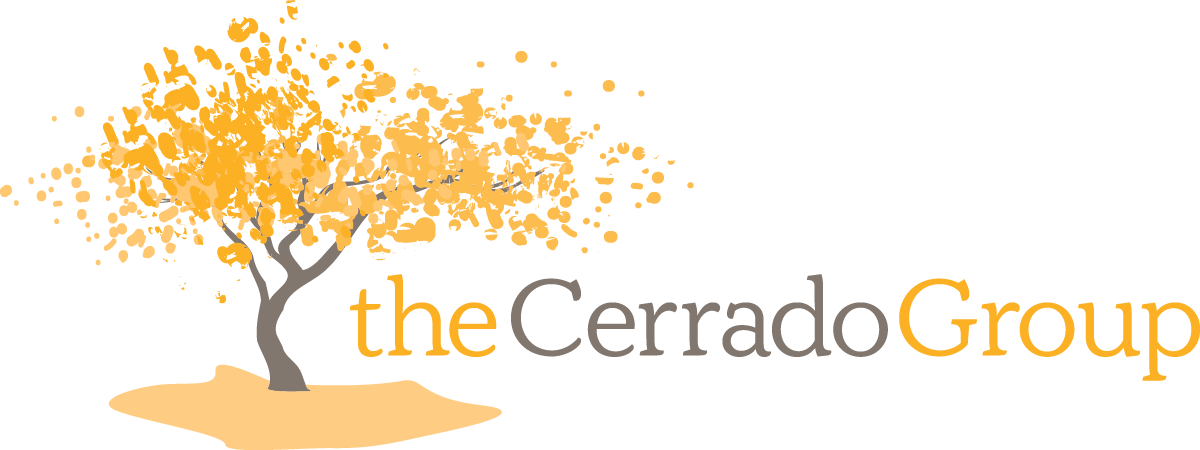 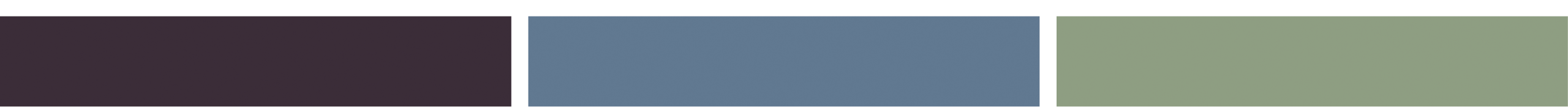 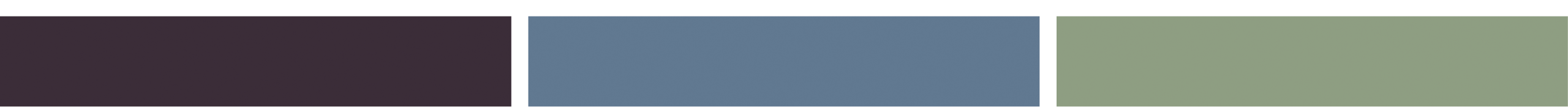 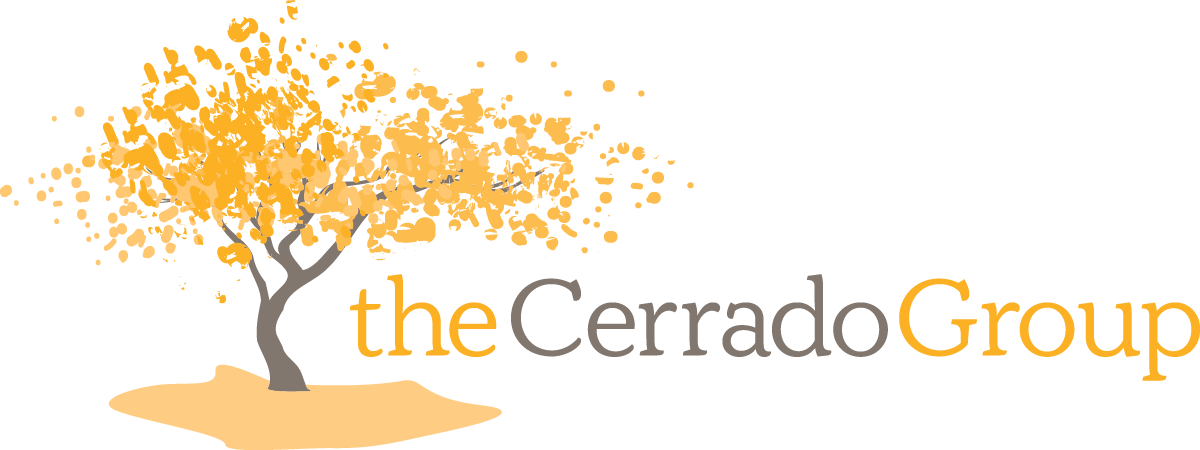 Agenda
How to Log In

Demo

Categories

Process
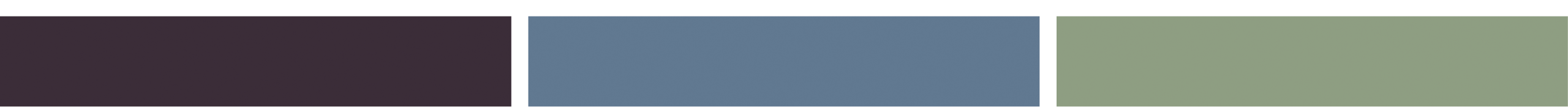 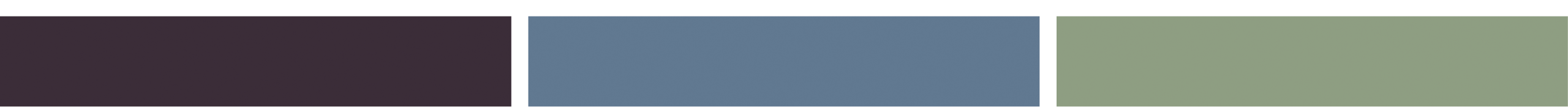 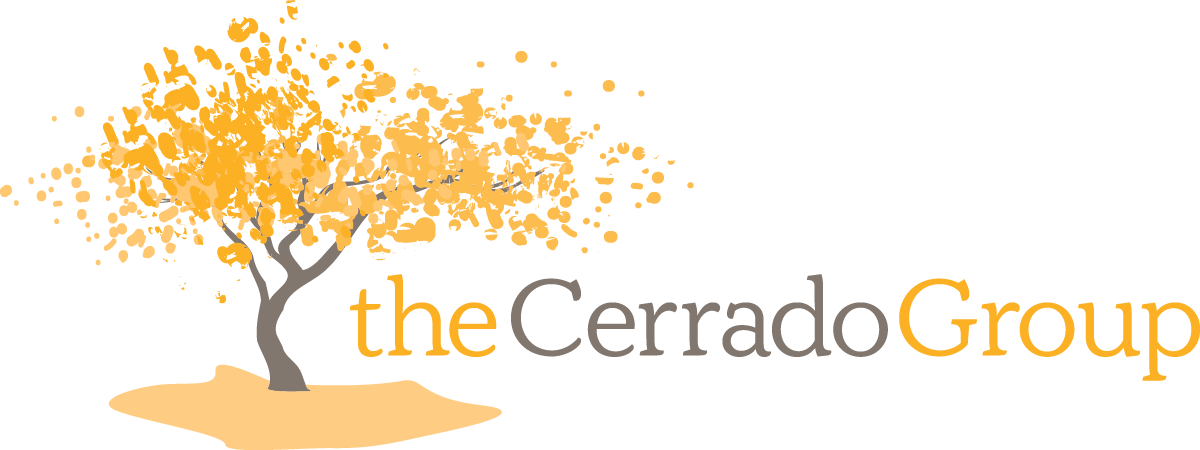 How To Log In
From The Cerrado Group Home Page – select the Member Resources Login link at the bottom of the page.
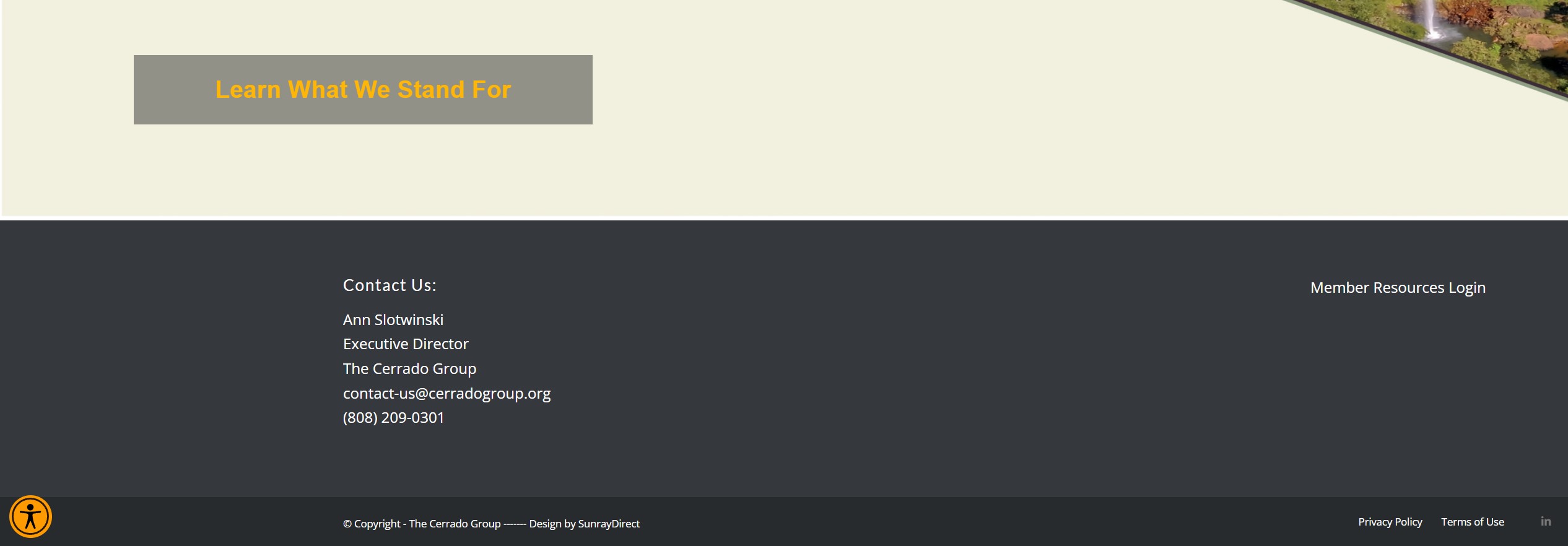 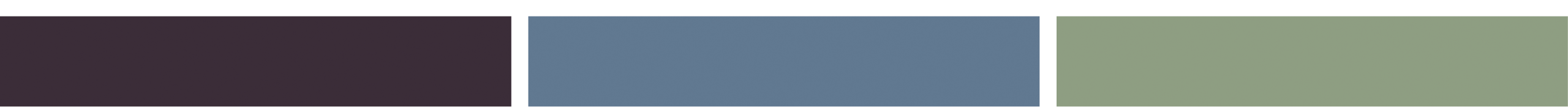 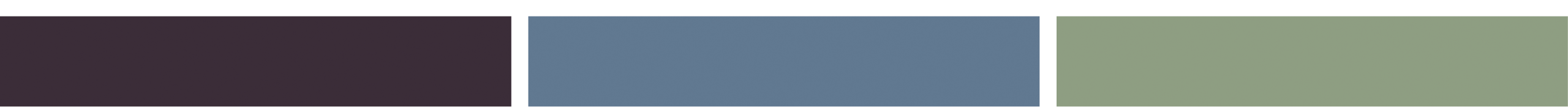 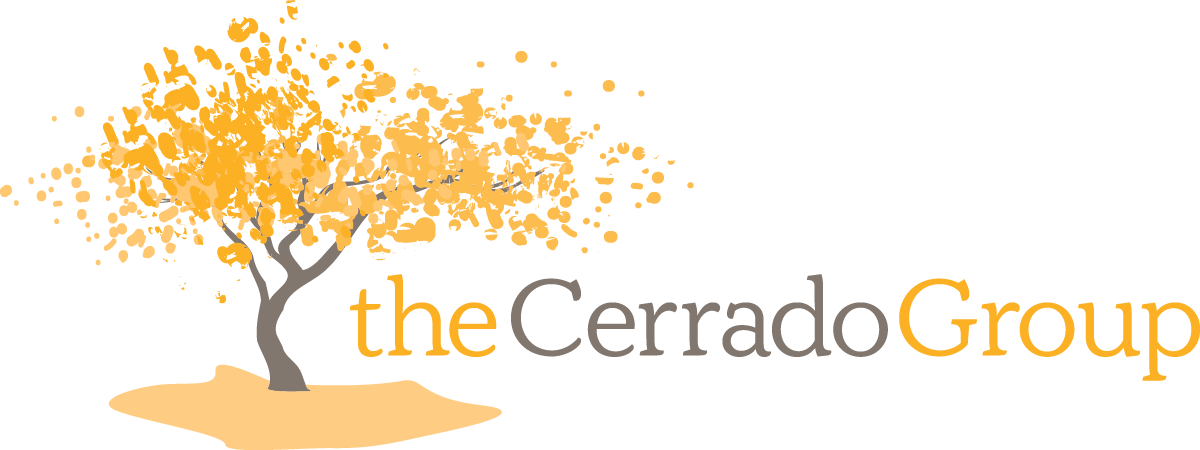 How To Log In
Enter the Password on the Login Screen that comes up…Everyone has the same password for this page CerradoG@!921
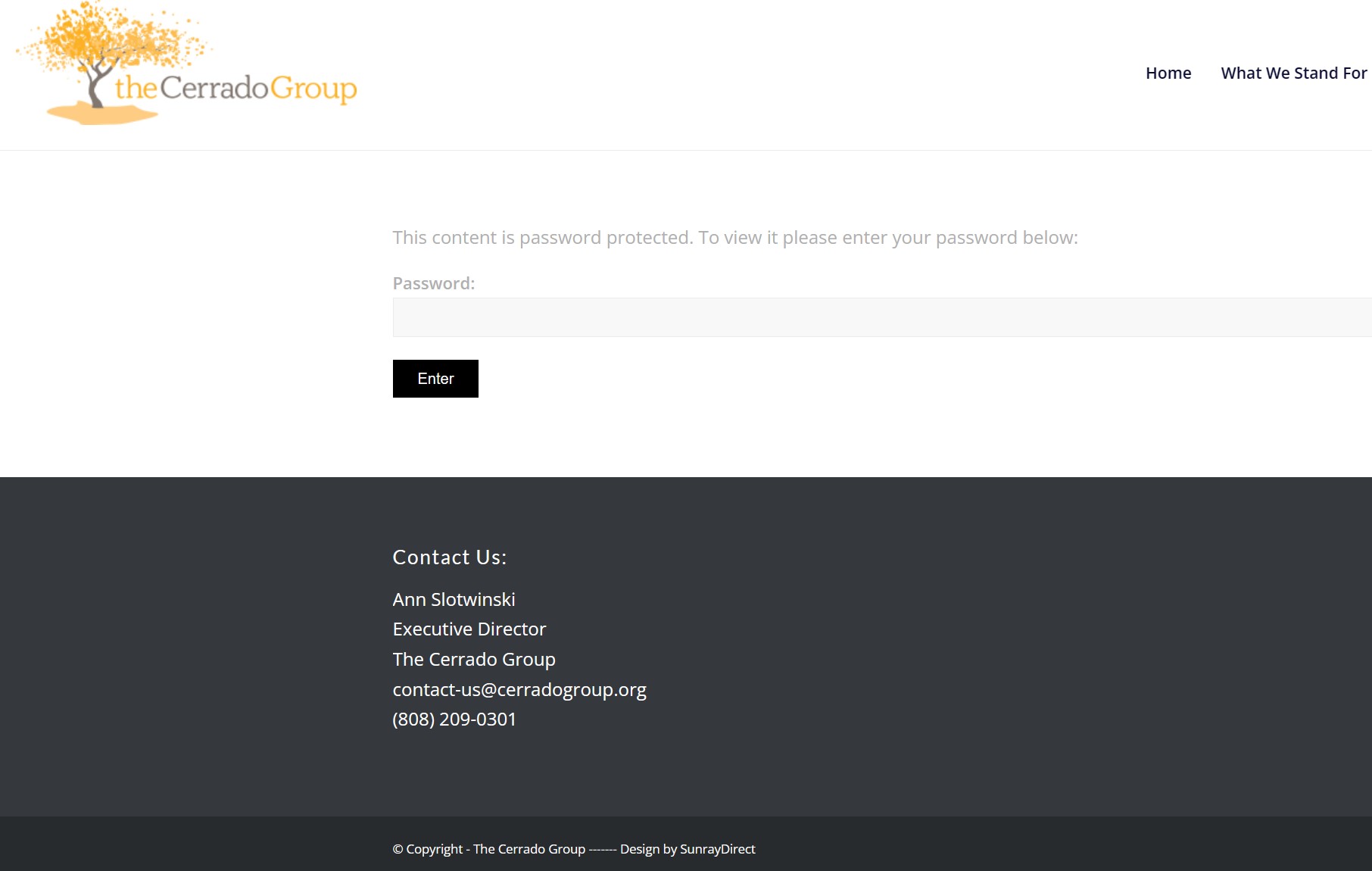 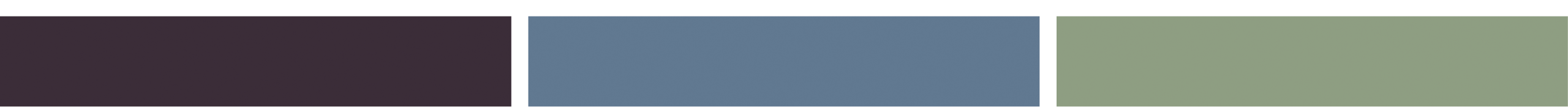 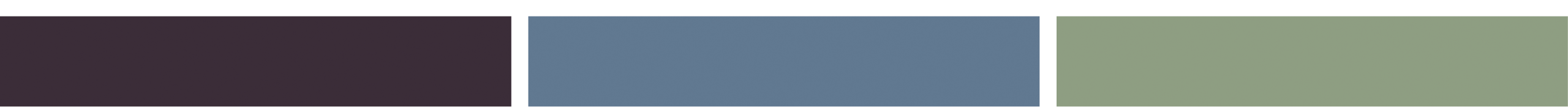 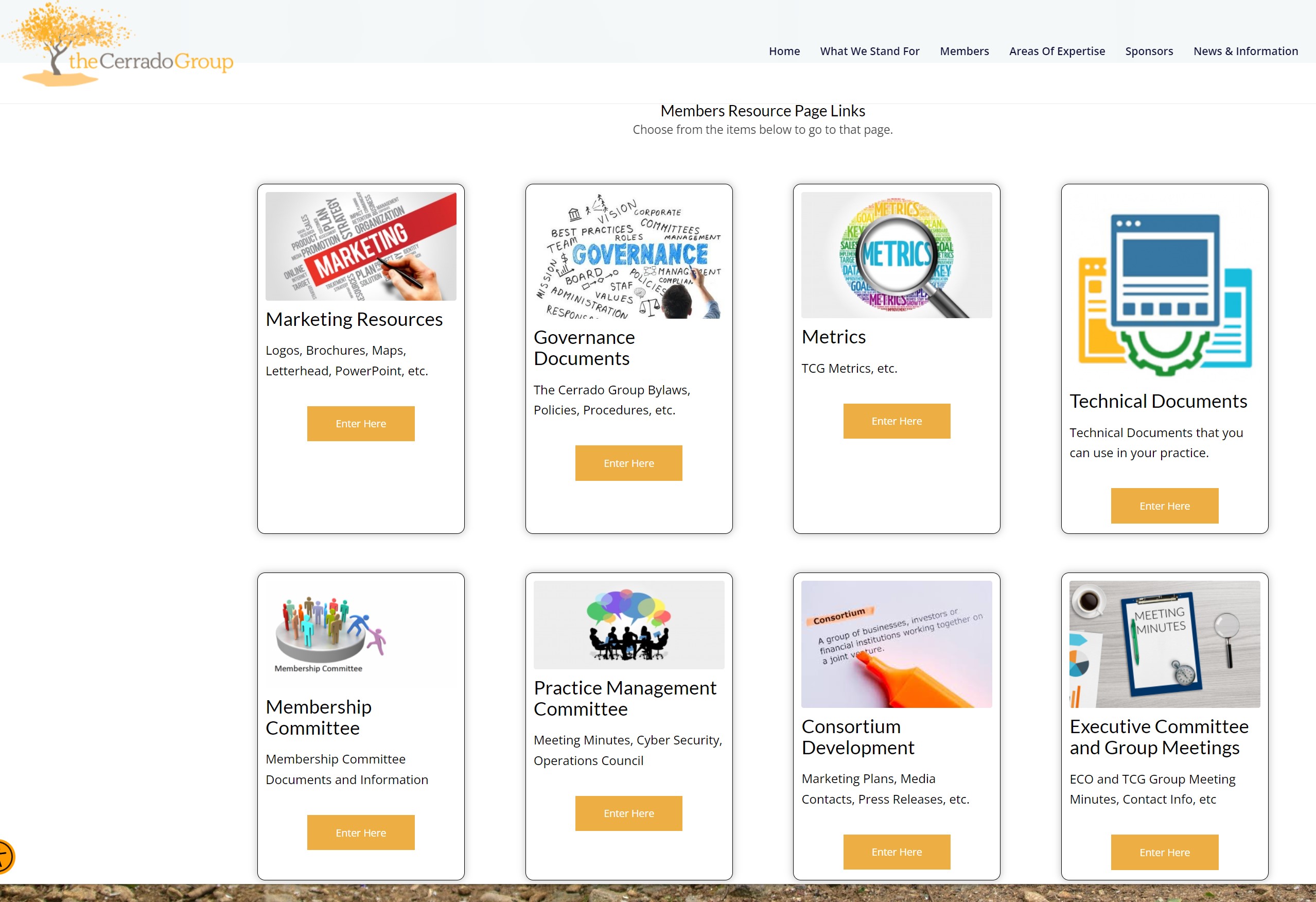 How To Log In

You can now access all the member specific content that is stored in the website. 



***All members should be using the Logos and Color Guidance, etc. that are on the Marketing Resources page.
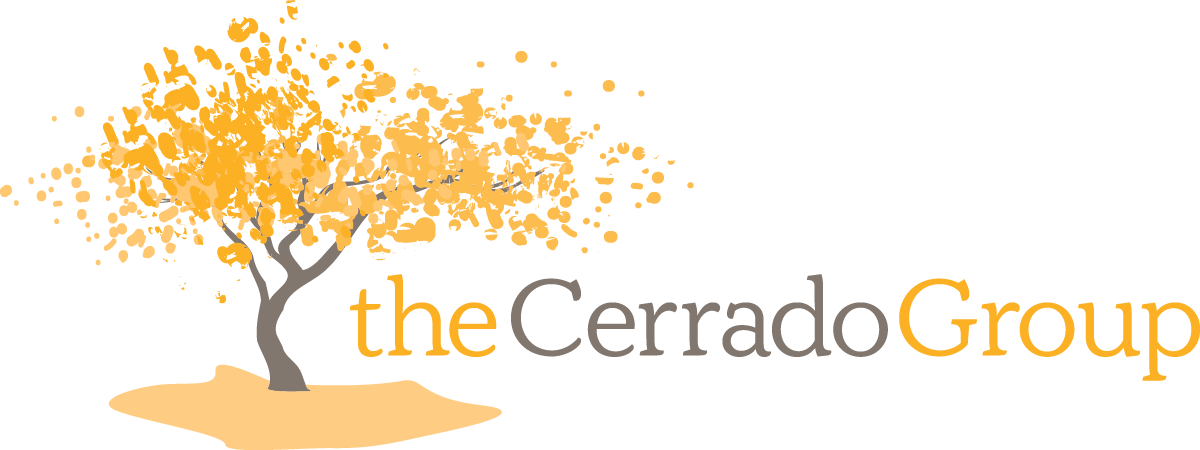 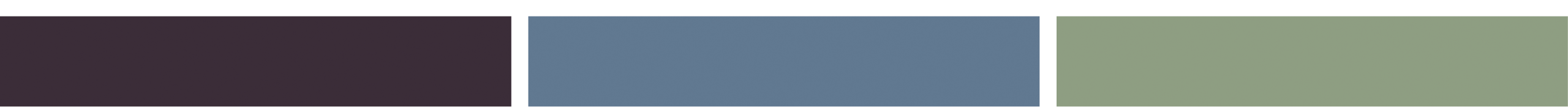 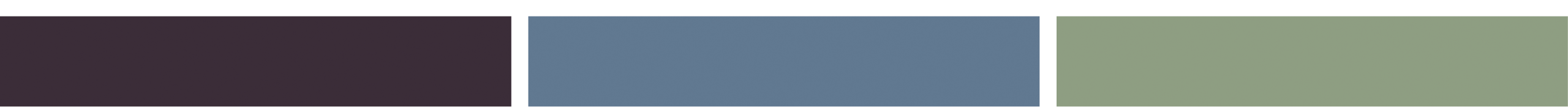 DEMO


https://cerradogroup.org
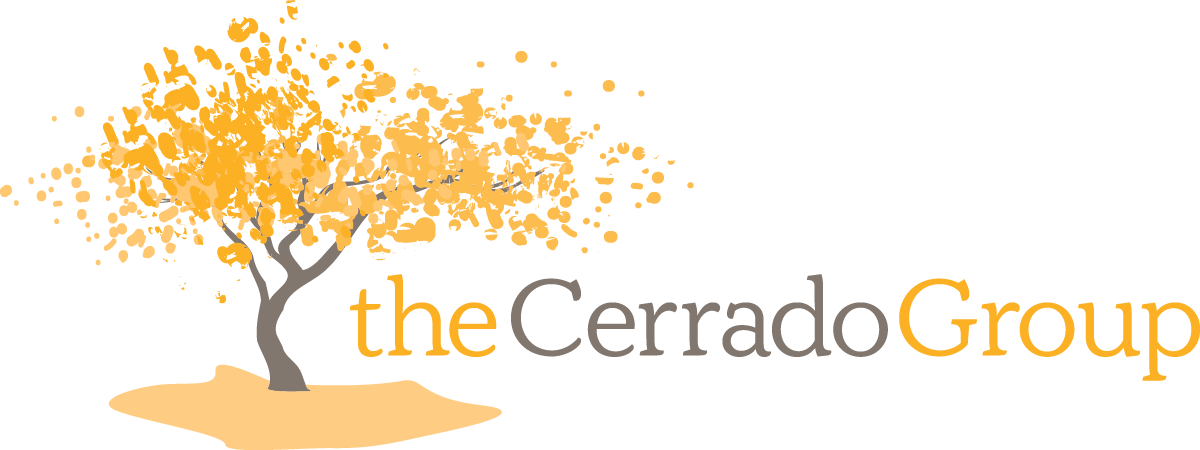 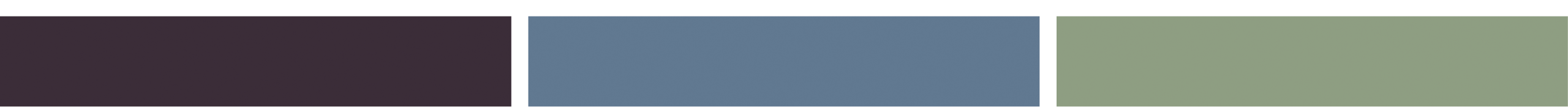 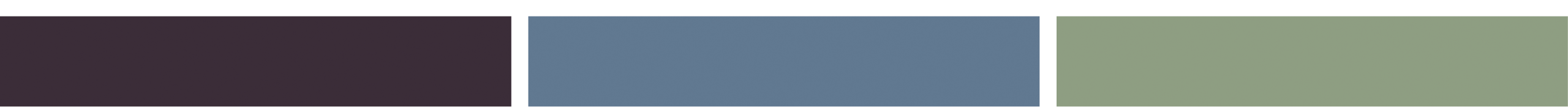 Existing Categories
TCG Marketing-logos, brochures PowerPoint Template 
TCG Governance- By-Laws, Agreements, Policies and Procedures
TCG Metrics
Member Technical Documents-explanations of plan provisions and design, legislation etc. 
Committee Minutes
TCG and ECO Minutes- are these valuable?
New Categories
TCG PowerPoint Presentations
Annual Meeting Minutes and Documents
Cyber Security Documents
Member PowerPoint Presentations
Member Marketing Pieces
Training Materials
What Else?
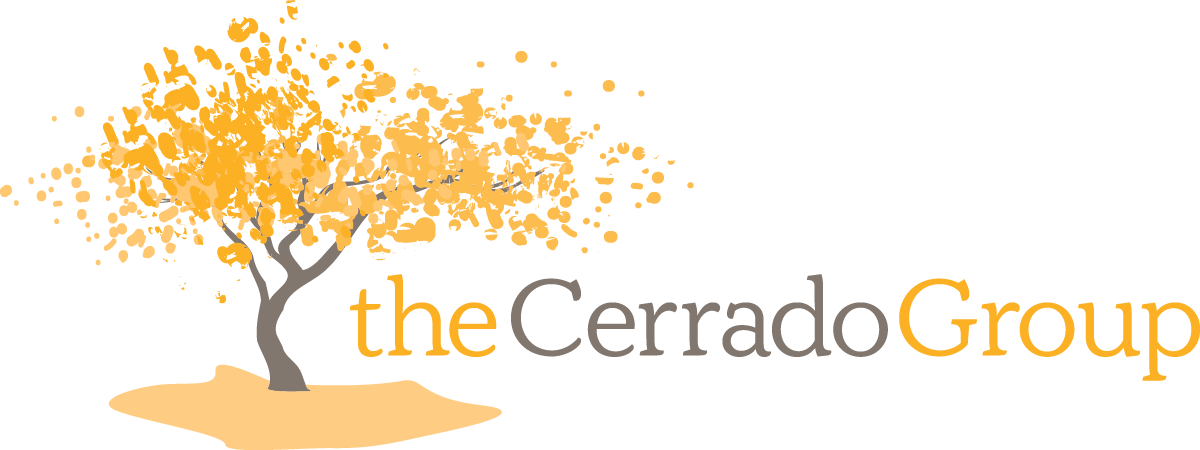 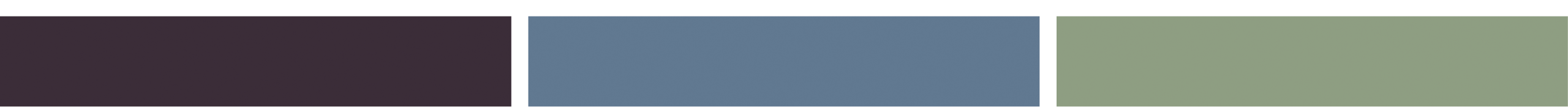 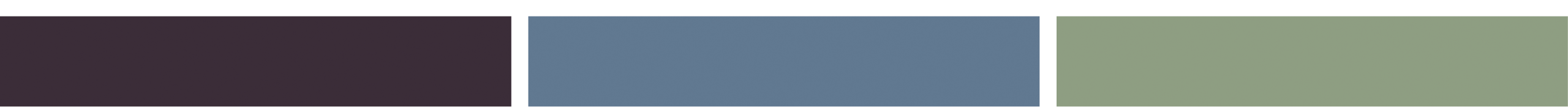 Process

Send File Directly to Peter Conti at peter@sunraydirect.com


You will need to tell him what category to post it under

Good idea to include the date you send the file to Peter in the name of the file- must use month-day-year format eg. 8-20-2023
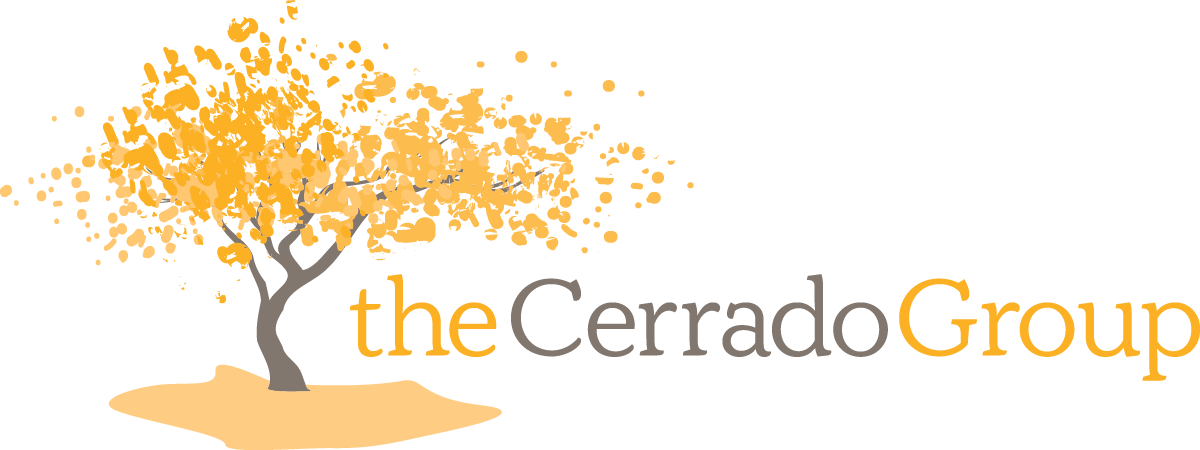 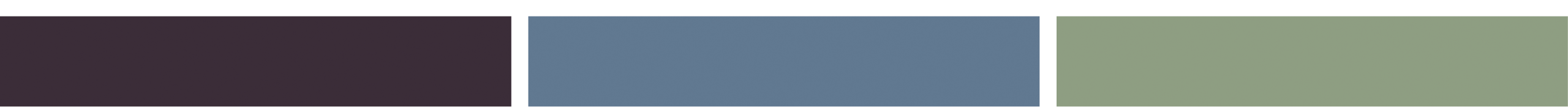